Title of the paper OR goal of the manuscript; font size 28
Additional graph
OR
Info / interpretation  of the graph; font size 24
Graph / figure  / visual illustrating key point of the paper
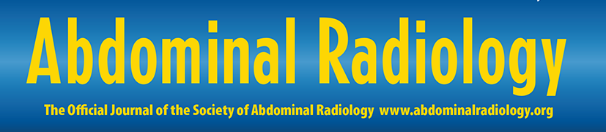 First author et al; year Font size 18
[Speaker Notes: Figure 1]